«Құжаттаманы жүргізу және ата-аналармен жұмыс»
Беляева Екатерина Николаевна, «№45 гимназия» КММ,ағылшын тілі пәні мұғалімі, 1 санат,жұмыс өтілі: 11 жыл3 бірінші сынып - 6 топ - 91 бала
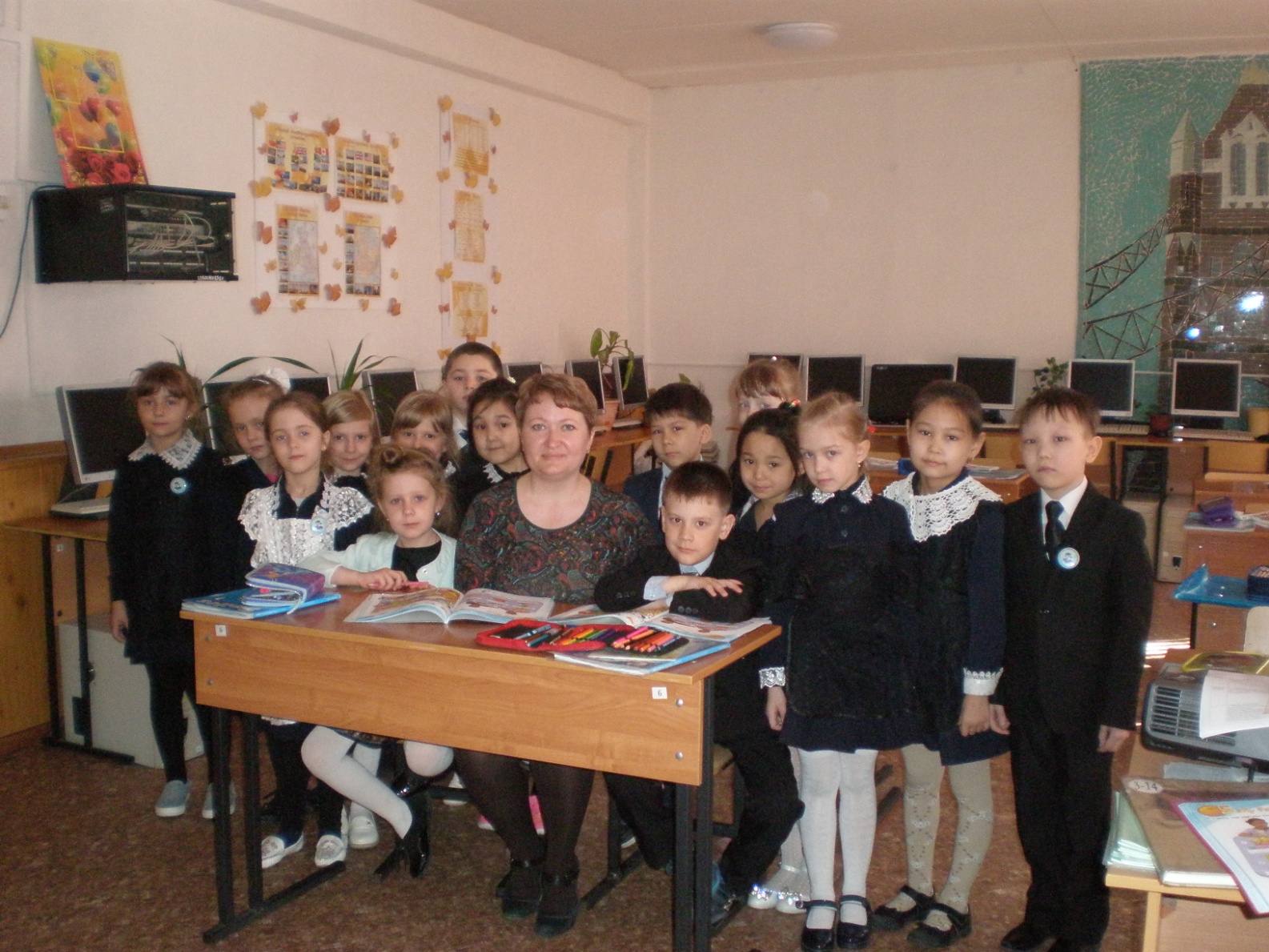 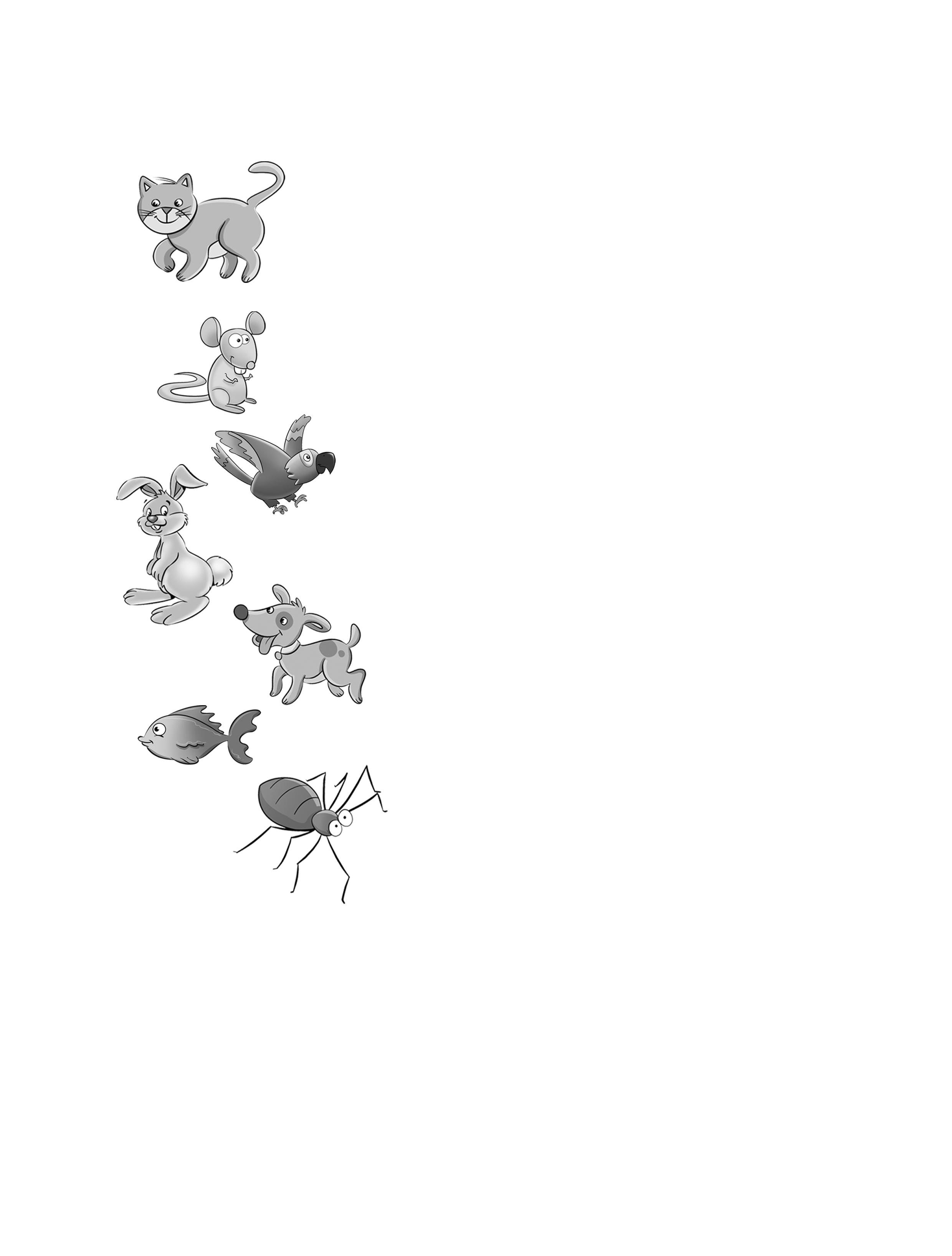 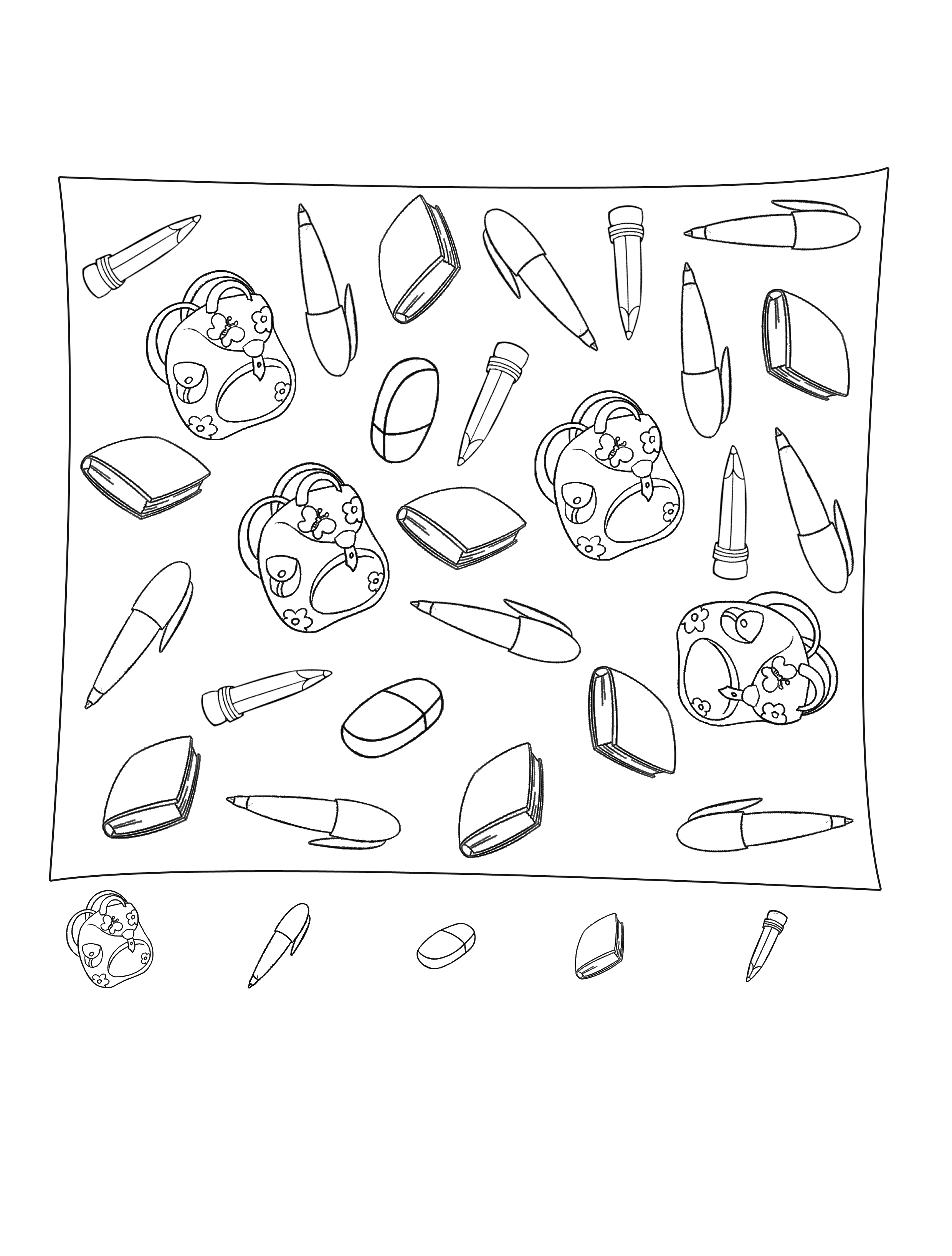 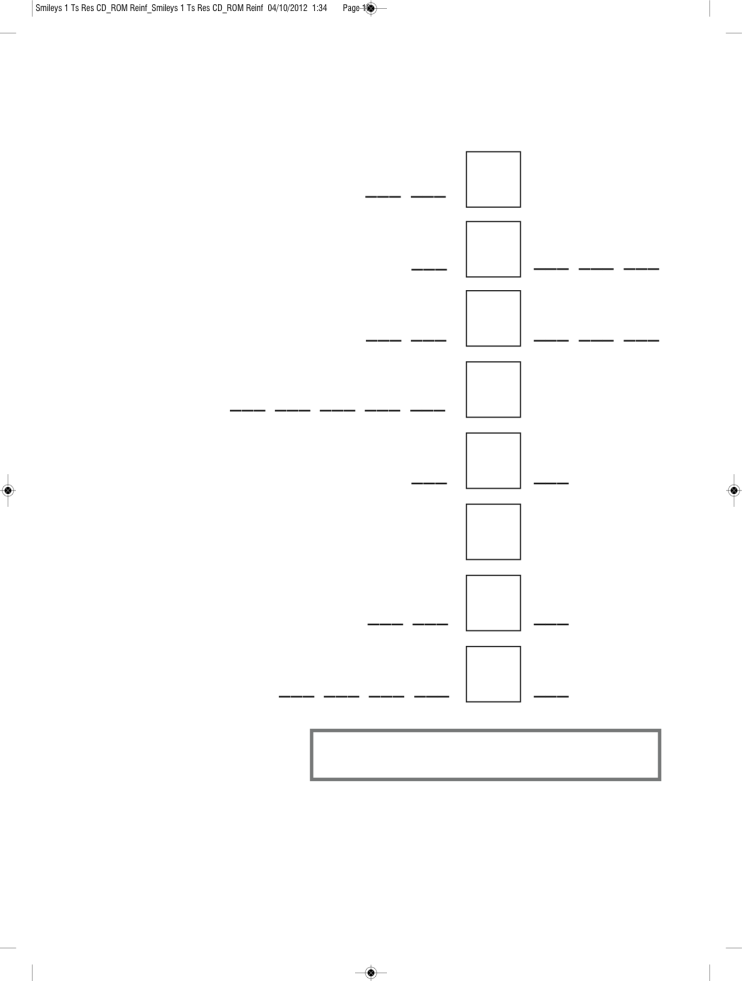 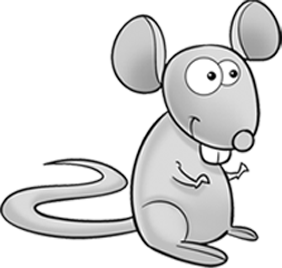 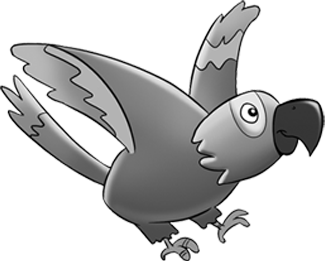 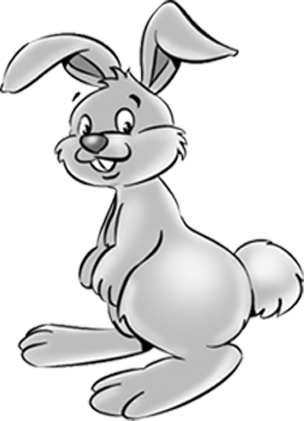 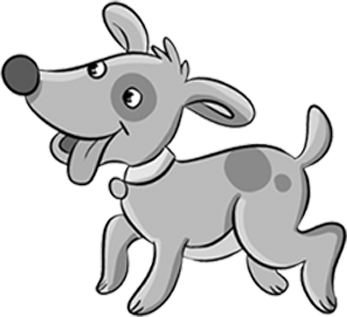 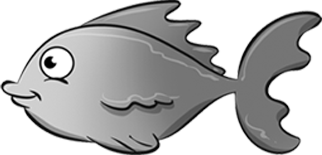 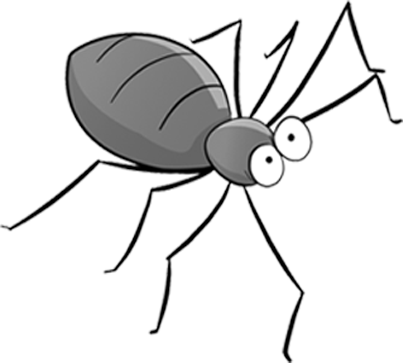 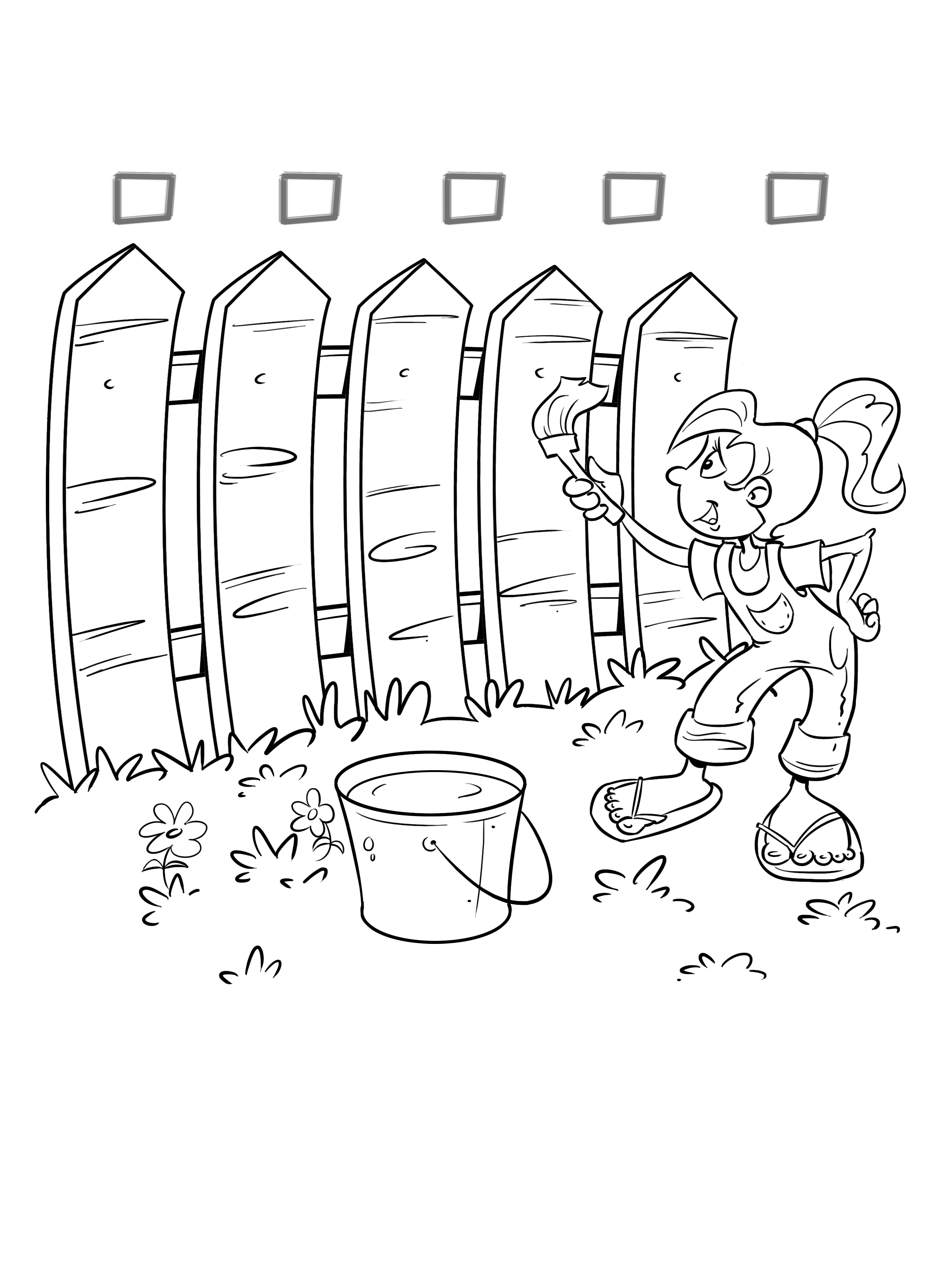 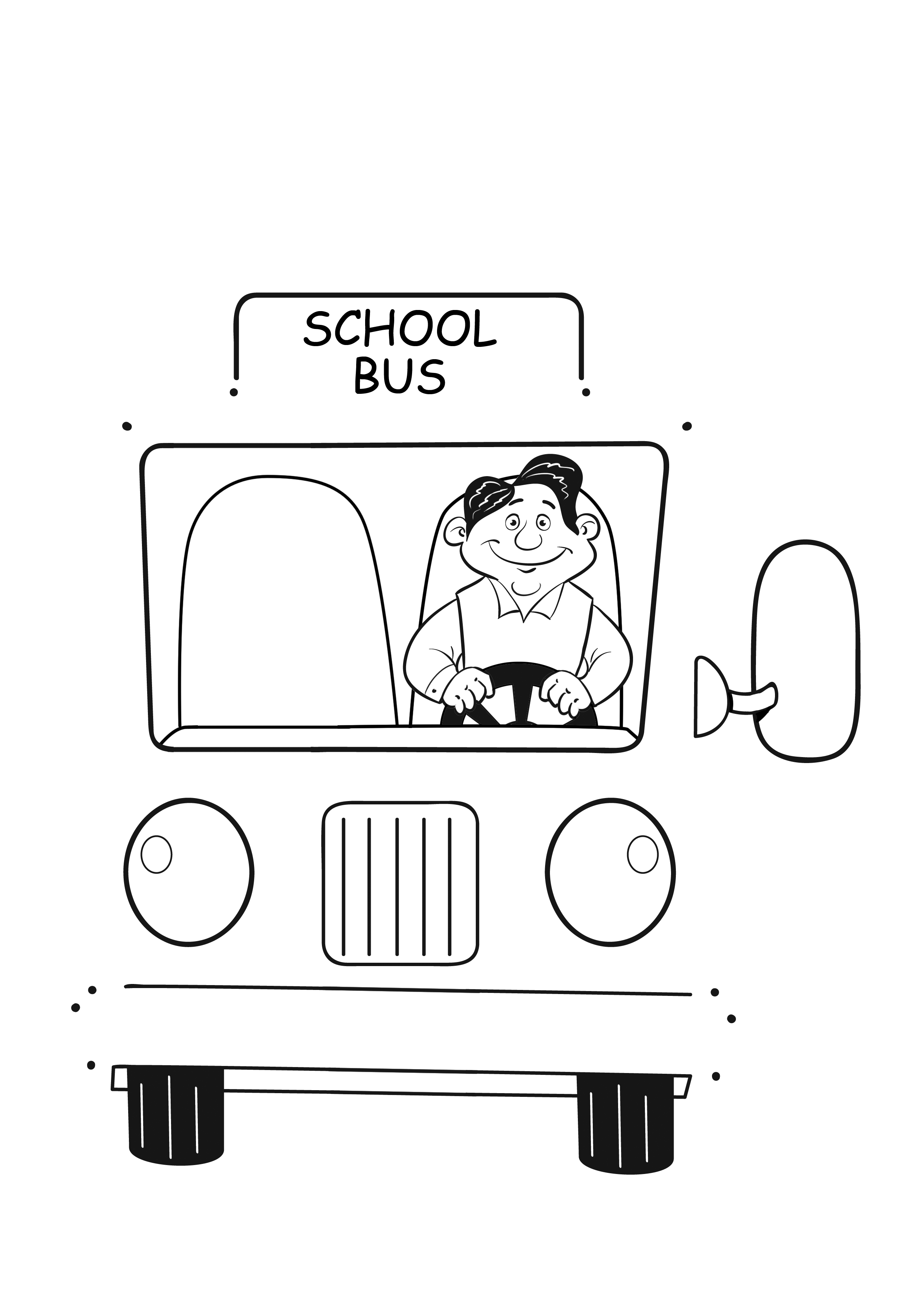 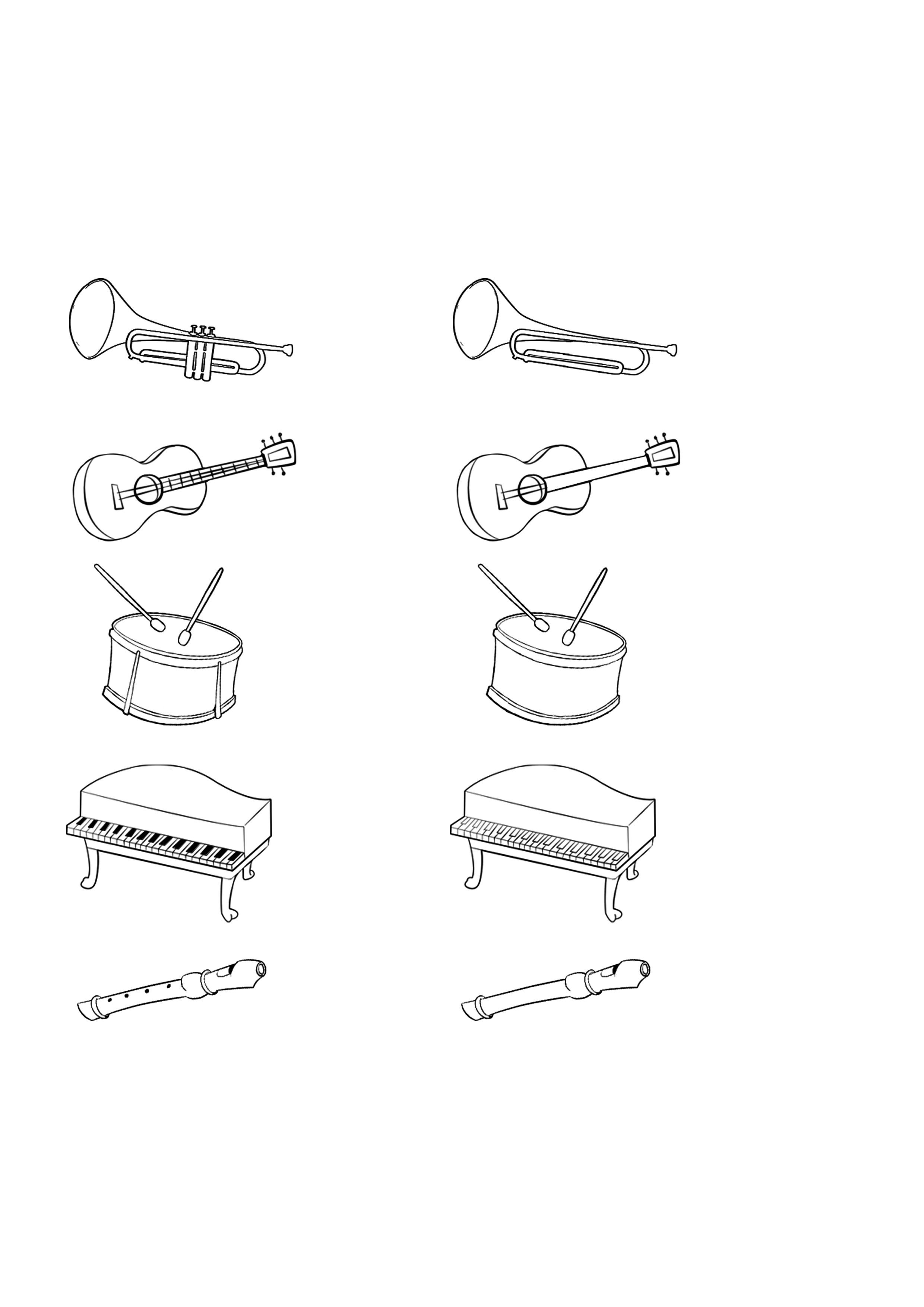 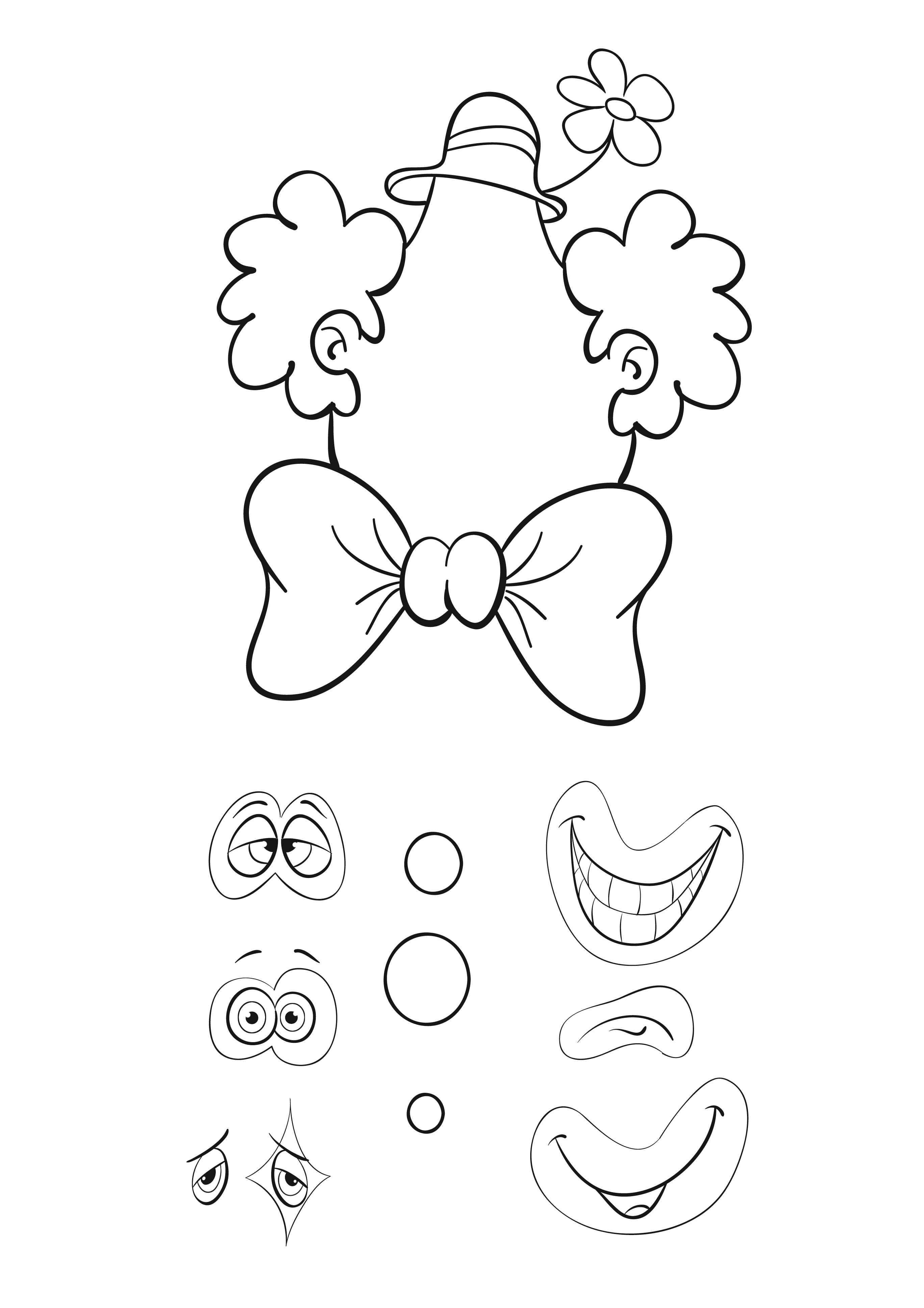 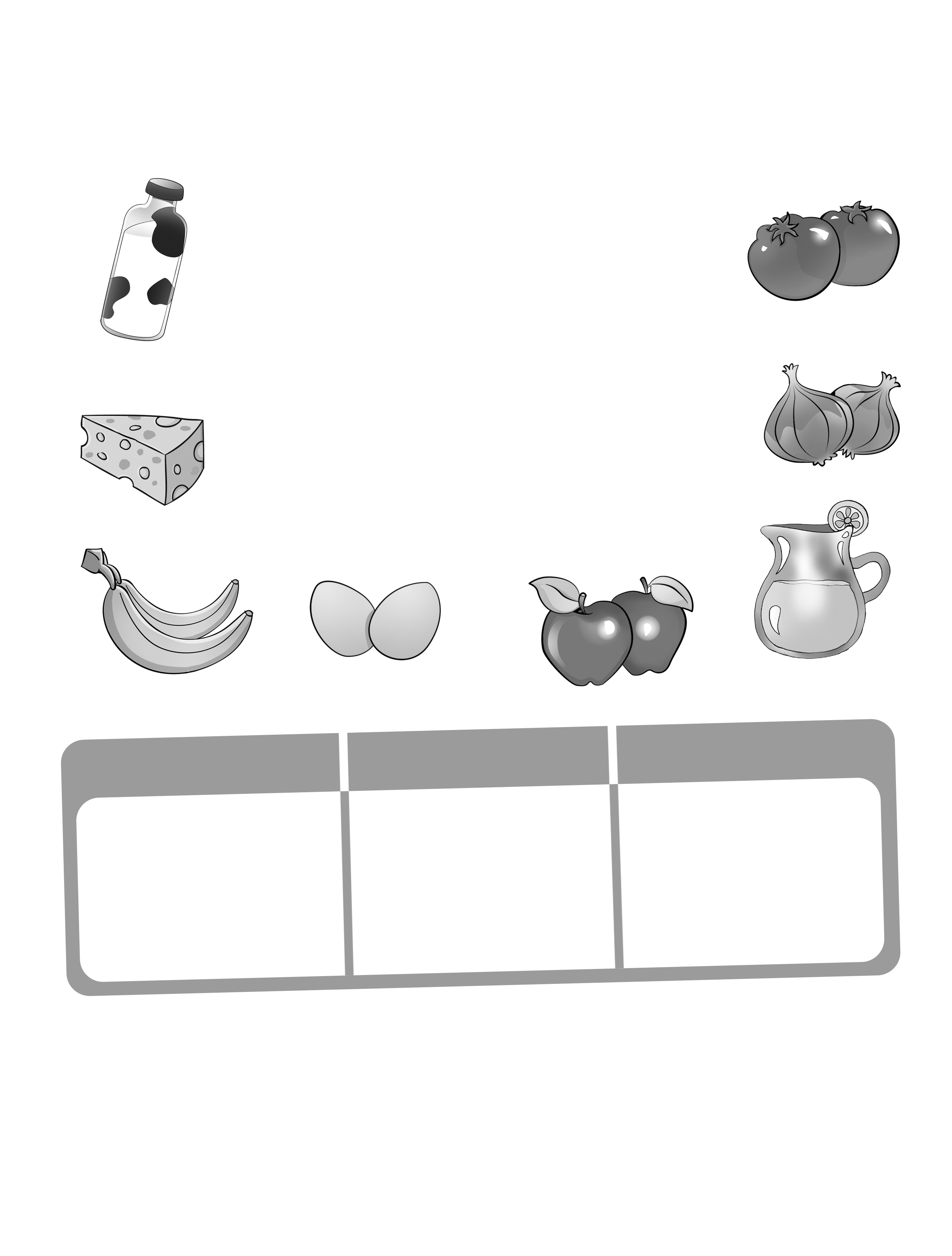 Құжаттаманы жүргізу
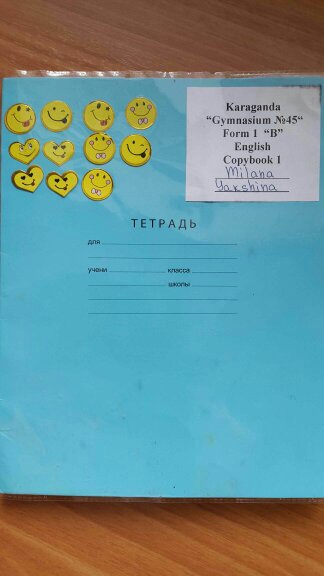 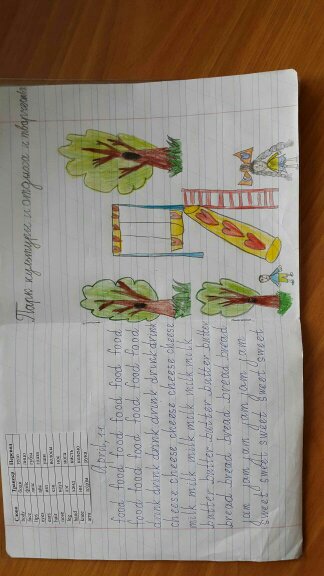 Сабаққа дайындықты бақылау үшін өзімнің жеке журналымды жүргізу
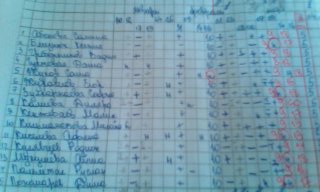 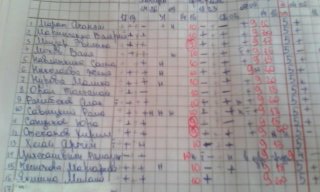 Меңгерілген сөздер бойынша ата-аналармен кері байыланыс үшін «Смайликтер»
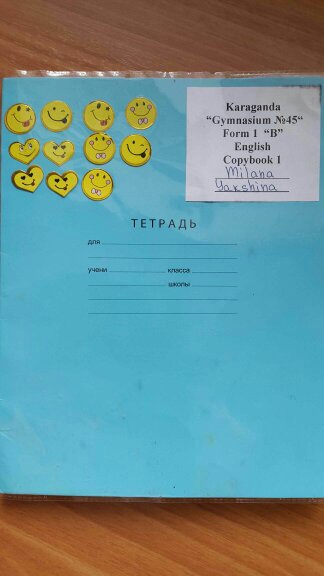 Қалыптастырушы бағалаудың үлгісі
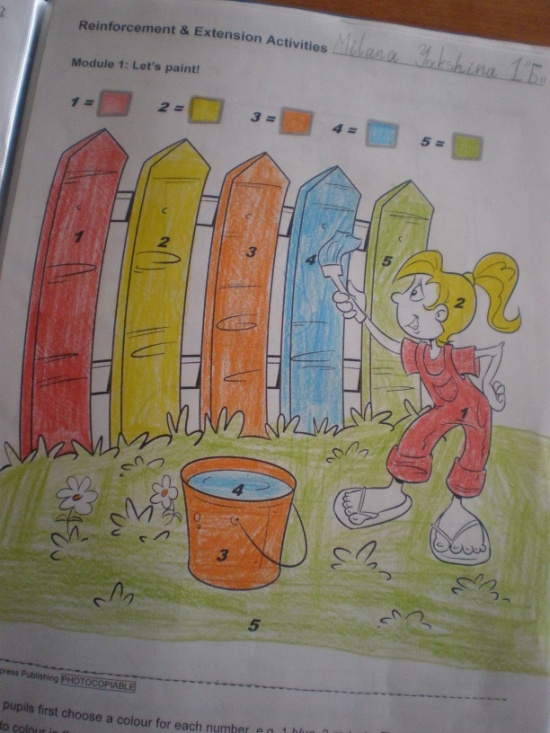 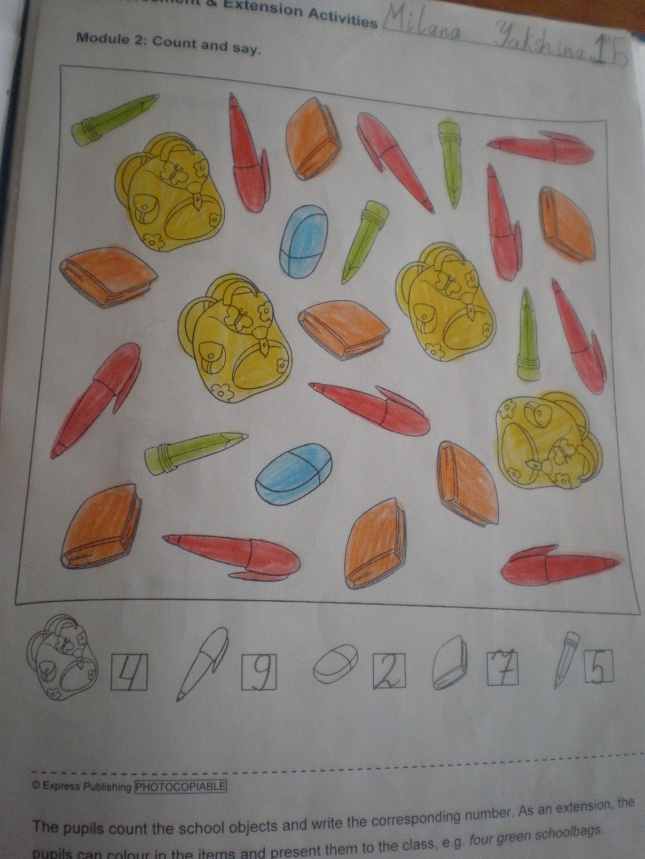 Шығармашылық жұмыстардың үлгісі
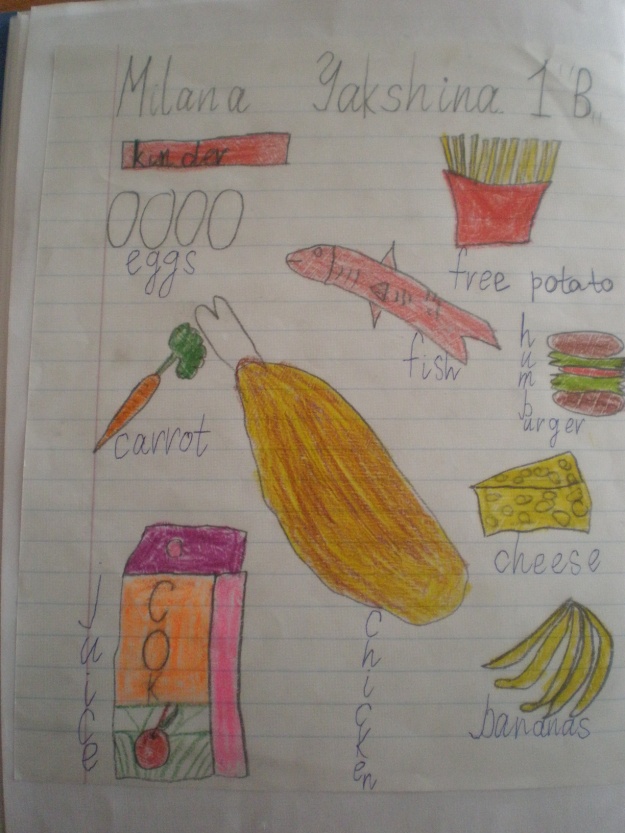 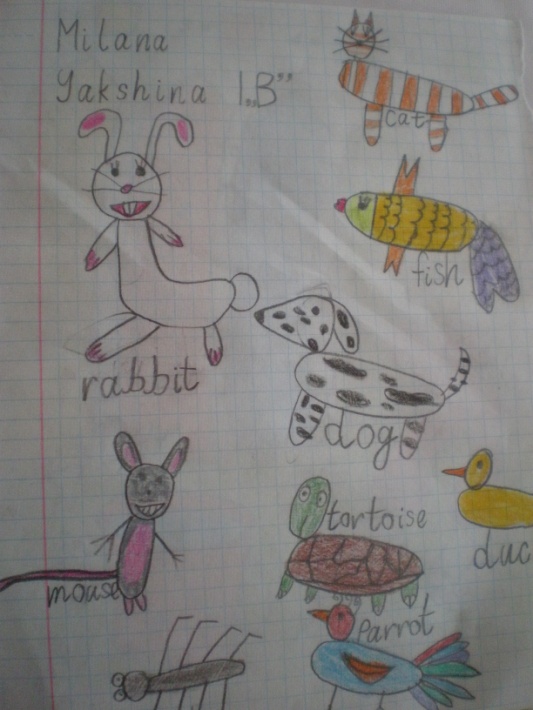 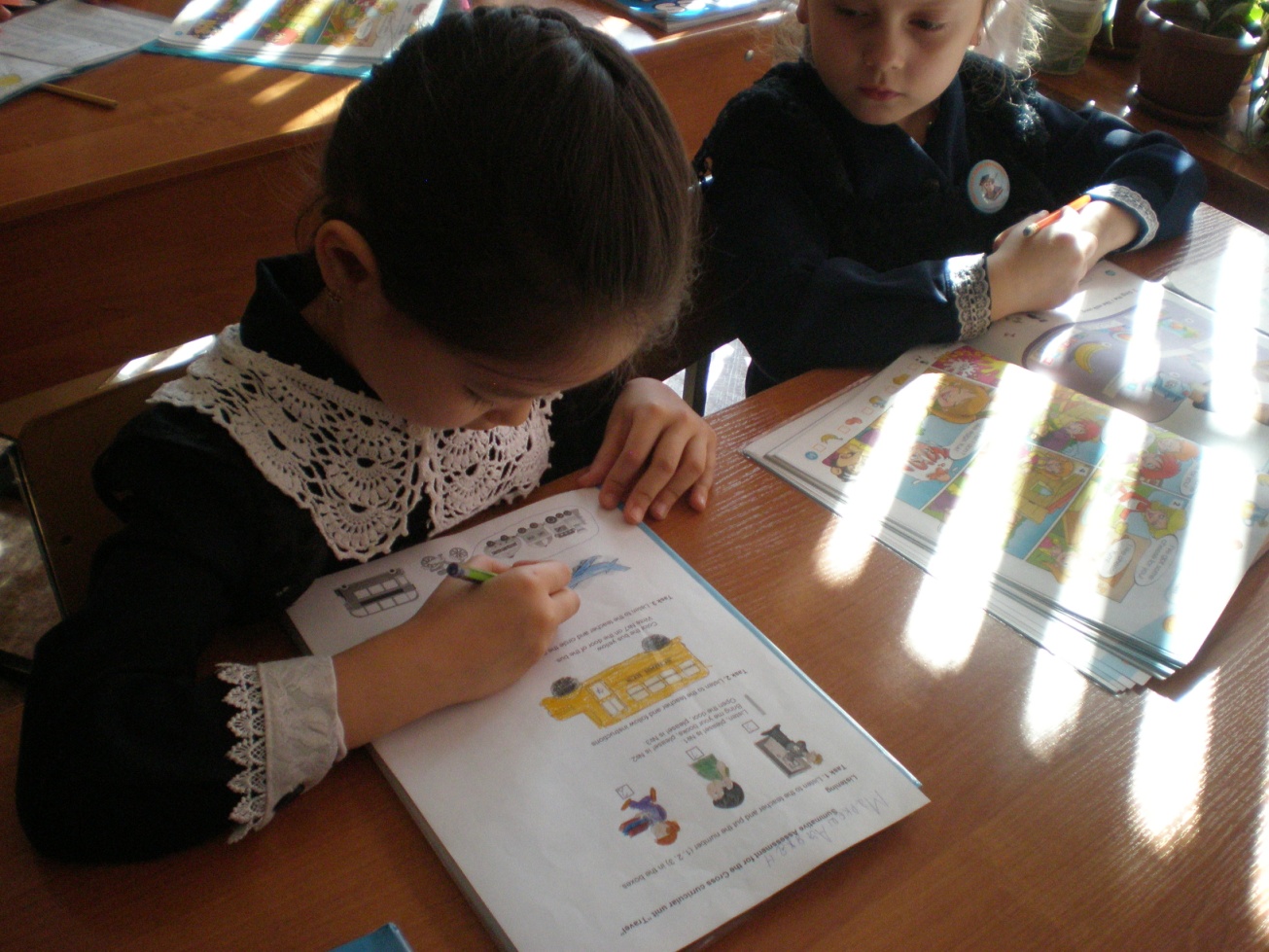 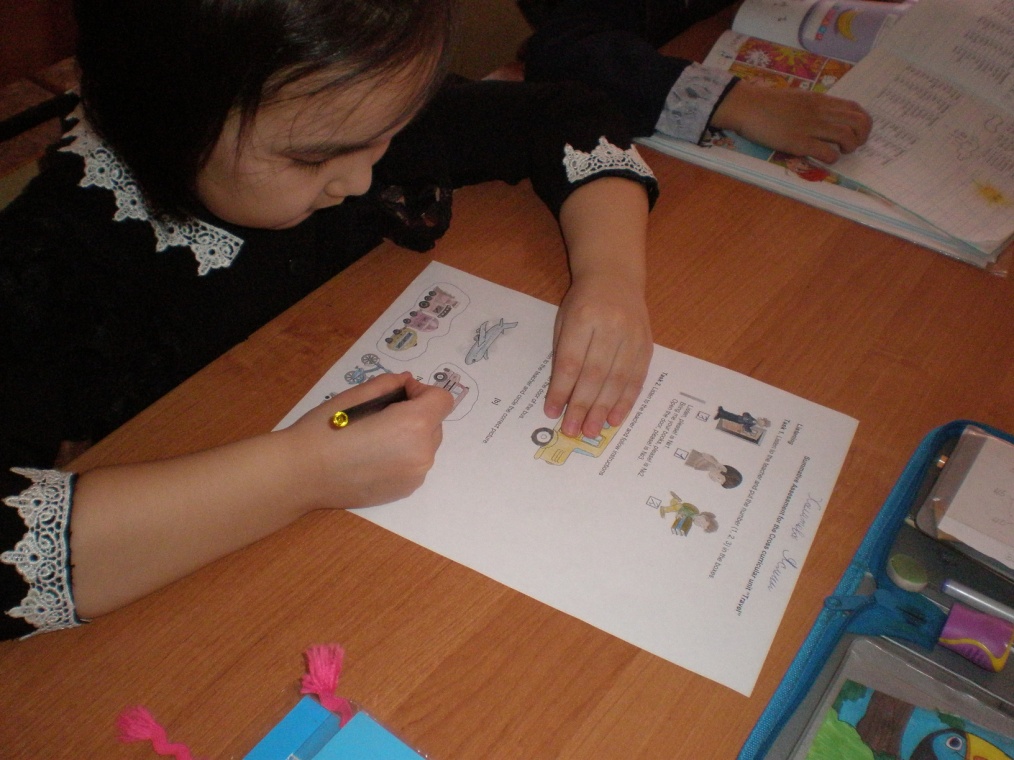 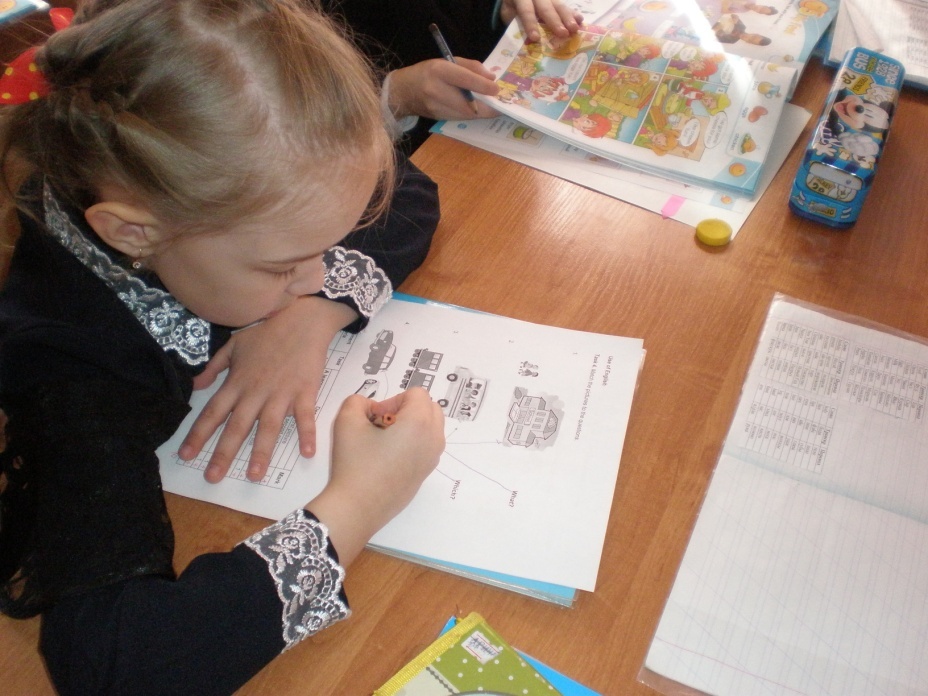 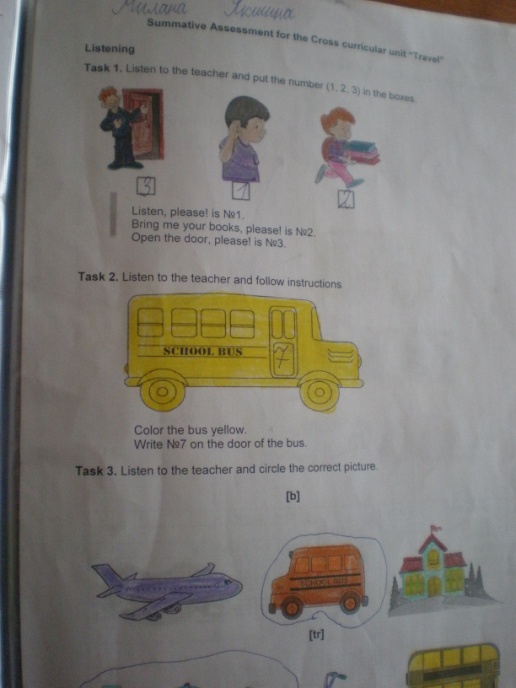 Қалыптастырушы бағалаудың үлгісі
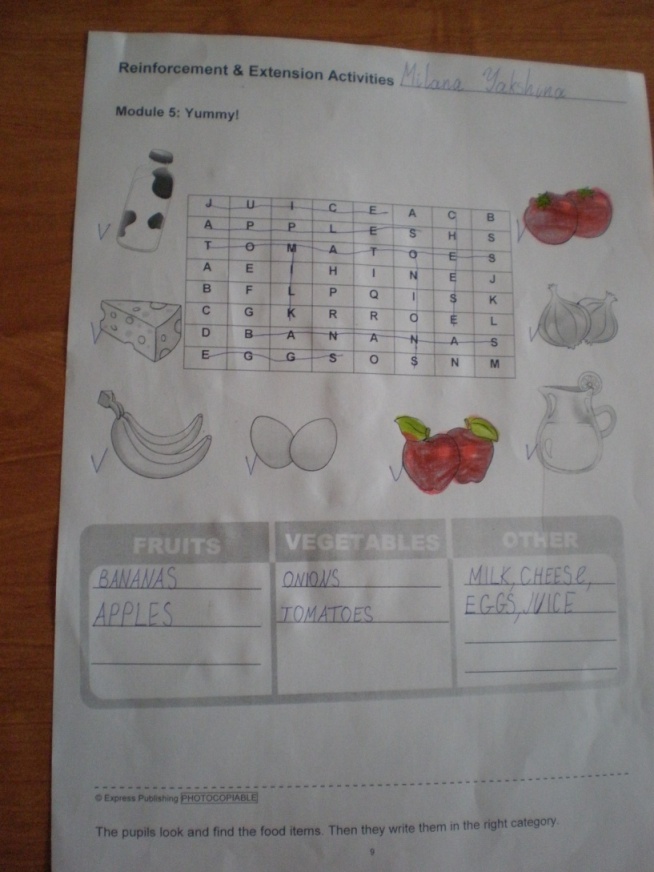 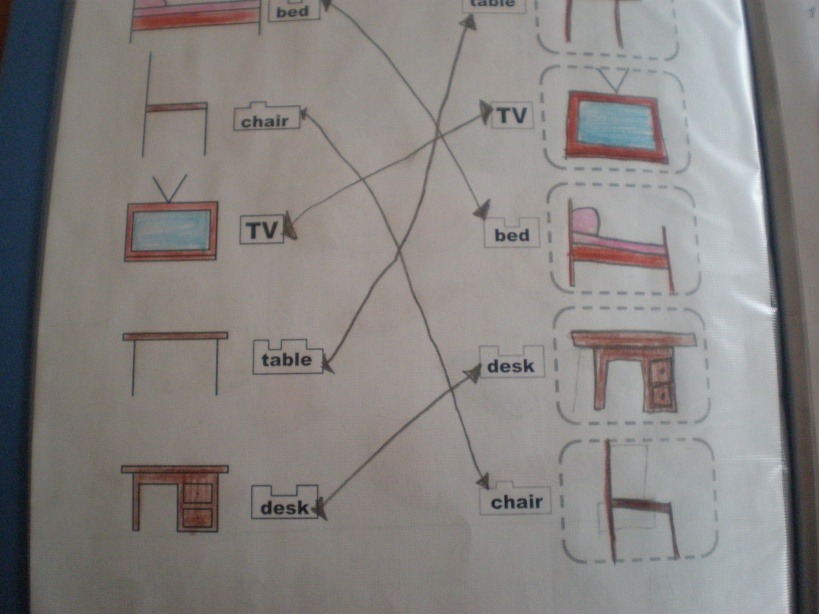 Оқушының портфолиосы
Бөлім бойынша жиынтық бағалау
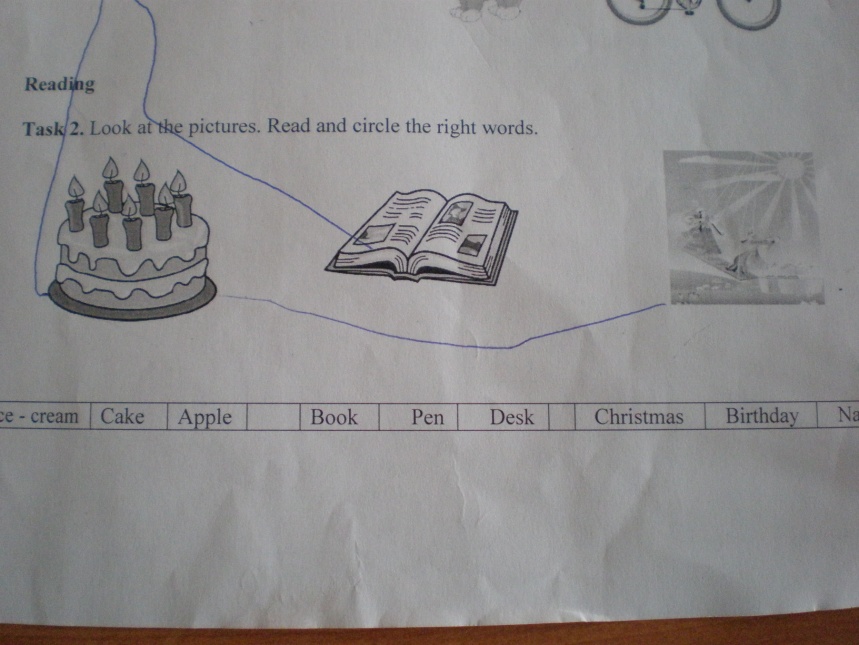 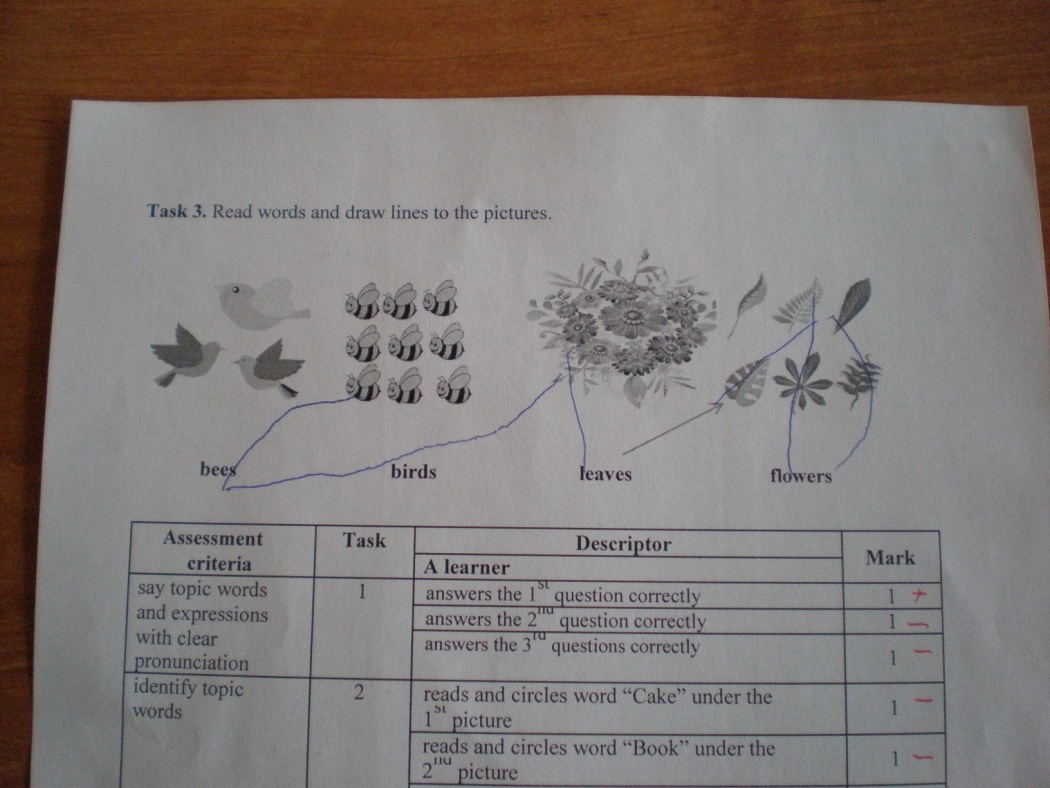 Жиынтық және қалыптастырушы бағалаудың үлгісі
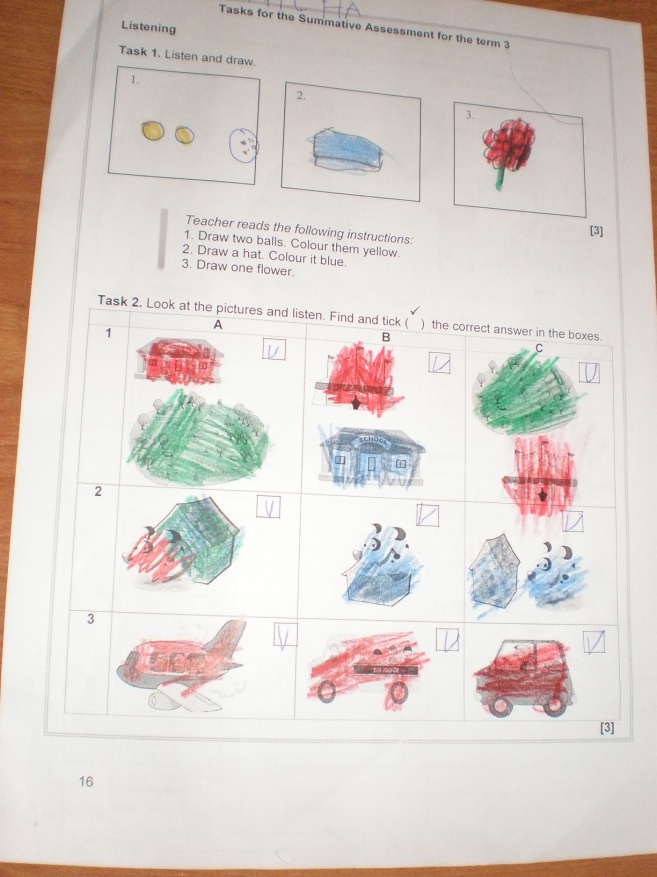 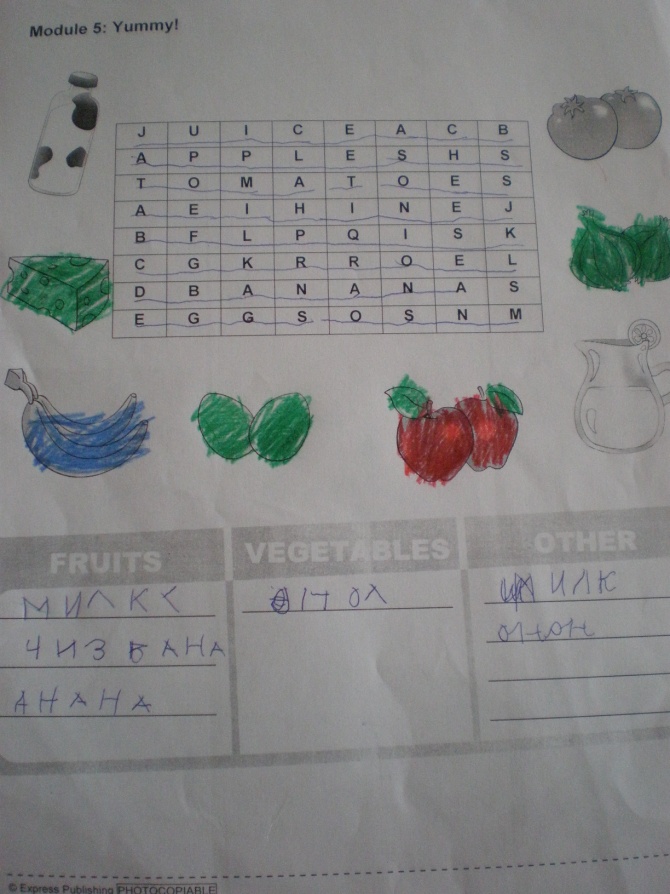 Назарларыңызға рақмет!